第一次志願試選填說明
109學年度臺南區高級中等學校免試入學作業平臺
https://tn.entry.edu.tw/
第一次志願試選填時間：
109年1月8日(三)上午9時~109年1月12日(日)下午 5 時
1
學生帳號：學號。

密碼：預設為身分證字號末4碼+出生月日4碼，共8碼，例：67890101。
第一次志願試選填說明
第一次志願試選填多元學習表現皆為原始分數統計範圍：七上~資料匯出日

第一次志願試選填之教育會考表現，係以學生「國文、英語、數學、自然、社會」五科在校成績，取七上、七下、八上、八下，四學期各科平均，轉換為「精熟、基礎、待加強」三級進行模擬，非學生實際之教育會考表現，特此說明。
3
第一次志願試選填說明
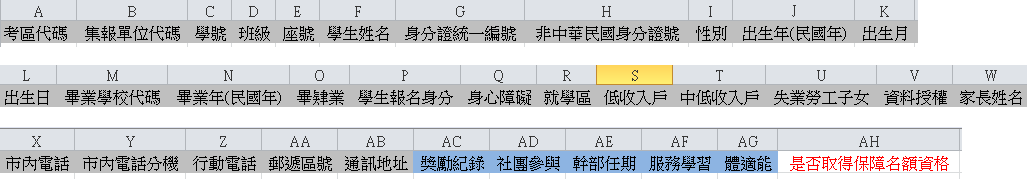 上傳格式：



上傳格式之特殊欄位說明：
「是否取得保障名額資格」：僅能輸入 0 和 1  
0 表示未取得保障名額資格，1 表示具備保障名額資格註。
註：依據104.05.18南市教課（一）字第1040463662號函規定，109學年度入學高級中等學校學生，畢業前於原校就讀滿2學年以上者，始取得保障名額資格。
4
109年志願序範例
5
109年志願序(10分)範例
6
109年就近入學(10分)
考量學校指標性、類科專門性，台南一中、台南女中、台南二中、家齊女中、南科實中、台南高工、台南高商、台南海事為全區型學校。
考量國中、高中地域一貫性，私立高中職原則上為全區型學校，如欲劃分就近入學區域則尊重其意願。
考量學校原設立之宗旨，原4所市立完全中學均需劃分就近入學區，以更符合社區民眾之期待
其餘學校則依該校近3年學生來源及公車路線作為規劃就近入學區之考量，並以朝向社區化學校為目標。
7
登入方式與選填注意事項(一)
一、登入學校首頁，點””校園服務第二排左手邊第一個”免試入學志願選填平台”，接下來按”臺南區免試入學系統”，點最右邊的登入，選”集體報名學生”
二、志願試選填，學生登入帳號密碼：
帳號：學號
密碼：預設值為身分證最後4碼+生日之月和日4碼，共8碼

登入志願試選填系統，有修改密碼之功能，請學生依個人需求斟酌是否修改密碼。
若密碼遺失，請撥電話給導師或教務處還原成預設密碼
登入方式與選填注意事項(二)
三、登入需要先做一份問卷調查之後才能正式進入選填頁面。

四、盡量多選填志願，以免高分落榜。

五、記得最後完成時一定要按”儲存志願”，畫面會跳到選填志願明細一覽，確認沒問題，再按登出。
登入方式與選填注意事項(三)
分發方式為：若學生錄取多科系，則以學生選填志願為第一優先考量，並非以學生分數最高之錄取科系為最優先錄取。 
志願分發採從左而右(由第一志願校到第五志願校)，從上而下的方式(由科別1、科別2、科別3…)來進行分發。
免試入學同分比序 
 次序 	項目 	最高分數 	
1 	總積分 	100 	
              經濟弱勢(低收入) 	
2 	志願序 	10 	
3 	教育會考總分 	30 	
4 	多元學習表現總分 	50 	
5           會考總積點        36點	
6 	會考加註標示 	A++、A+ 
                                                      B++、B+ 	
7            志願序內之學校序